Business Driven Project Portfolio ManagementConquering the Top 10 Risks that Threaten PPM Success
Mark Price Perry
Author, Business Driven Project Portfolio Management
Seminars by the author of Business Driven Project Portfolio Management – Conquering the Top 10 Risks that Threaten Success using as well as other training and consulting programs on various PPM and PMO topics are available by contacting BOT International via the internet at www.botinternational.com or toll-free at 1-877-239-3430.
Top 10 Risks that Threaten PPM Success
Agenda
Perspectives
Case Example
Top 10 Risks
Perspectives
Perspectives
Jump right into People, Process, and Tools..? No, never..!
Sell the PMO and PPM..? No, never..!
Why..?
For many executives considering the implementation of a new PMO and PPM, no sooner is the potential for a PMO and PPM mentioned than a runaway freight train leaves the station fully loaded with ideas and opinions about people, process, tools, and other things
Almost always, lost in the debate is the definition and understanding of the business needs for the PMO and PPM, the customers of the PMO and PPM, the specific goals that need to be reached, and the problems that need to be solved
Perspectives
The Problem
Although common sense would seem to demand a relentless focus on the customer, few PMOs can escape the tendency to focus inwardly during their initial set up
What could be wrong with
Wanting to have the best PMO on the block?
Being the envy of the project management community?
Fully staffed with dedicated, direct report, resources?
Equipped with the latest in technology and PPM tooling?
Funded with a Herculean sized budget?
Nothing – if driven by the needs of the business
Perspectives
However, often times the tail wags the dog resulting in an inward and misplaced focus…
Consider the following perspectives from PPM experts…
“The establishment of a project office should be carried out in two broad phases; selling the idea of creating a project office, and actually creating it.”
“Even when you believe in your soul what the academically perfect PMO is, you can’t go further until you’ve sold your idea to someone.”
“Without a clear vision of the purpose and goals for the PMO, the ability to sell the PMO concept to management will be severely limited.”
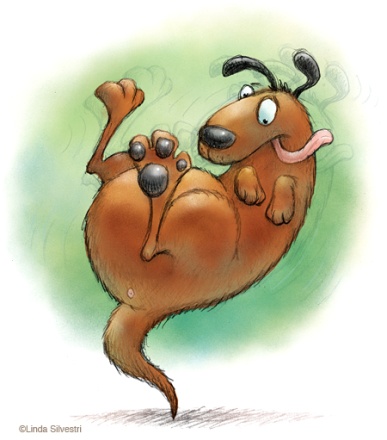 Compliments of Linda Silvestri
Perspectives
Selling the PMO and PPM is problematic for many reasons
The desired outcome is usually known in advance
The seller of the outcome usually has a bias
“The Answer Is” Justification Effort
Desired Outcome
Not Known in
Advance
Known in
Advance
Participants 
are Biased
Participants 
are not Biased
Level of Bias
Perspectives
Selling the PMO and PPM is problematic for many reasons
It is not the PMO and PPM concept that requires focus, rather the benefits and value to the organization of having met the defined, agreed to, and prioritized set of needs
The mindset of selling the PMO and PPM implies that you have a seller and a buyer
The seller has but one goal, to make the sale
The buyer has but one goal, to best satisfy the need of the business
Do other organizations have to sell the value of their existence?
Manufacturing, Sales, Call Center, etc. 
Of course not, and neither should PMOs
Perspectives
And…
The PMO is not yours to sell anyway
So, rather than selling the PMO and PPM
Recognized that it (the PMO and PPM) is a management decision and commitment
It’s their decision
It’s their PMO
Perspectives
An organization is considering a PMO and PPM…
Joe Schmo
Sells his idea of a PMO and PPM to management
Gets luck warm support
Joe Schmo named PMO manager
Joe Schmo given 6 months to get things going and “show results”
After 6 months, Joe Schmo gets 15 minutes with management to justify why the PMO should be continued
Joe Pro
Facilitates management evaluation and decision making focused on goals and objectives (needs of the business)
Management commits to “their” PMO and approach for PPM
Joe Pro is offered and, after assurances from management, accepts the  PMO manager position
Joe Pro develops and executes strategy to best meet management’s goals
Perspectives
Lastly…
The desire to sell the PMO and PPM almost always results in an inward focus on the PMO, rather than a focus on the needs of the business and how to pragmatically satisfy them
The inevitable result
A weak foundation
A myopic PMO entity (plans, actions)
A perceived lack of value
A real lack of buy-in
A probably chance of execution difficulties
A likely chance of failure
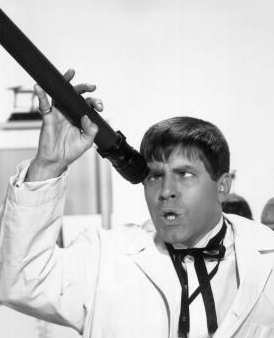 Case Example
The CEO of a high growth technology company was faced with many of the common problems associated with success
Large companies were keen to engage in pilots for their technology
Business partners were lining up to develop technology partnerships
Existing customers were adopting the technology enterprise-wide
Business as usual was not working
There were too many projects underway and in the pipeline
With the company doubling in size and projects increasing more than fourfold, the CEO presented to the leadership team the idea of a PMO and a business driven approach to managing the project portfolio opportunities of the company
Case Example
The leadership team all responded favorably to the idea
VP of Sales
More resources to perform billable services projects
VP of Professional Services
Better sales process regarding requirements, pricing, and delivery
VP of Business Development
Resources for non-revenue producing business partner projects
Manager of Product Development
Prevent development resources from being used in sales projects
Chief Financial Officer
Revenue forecasts to manage recognition and the financial plan
Chief Information Officer and CEO
Holistic view and decision making for the project portfolio - both internal and external project opportunities (supply side and market side)
Case Example
Hiring their PMO Manager
CEO and leadership team interviewed a number of candidates
Two candidates stood out and made the short list
Candidate #1
PMO manager at three large companies
Experience in PMO setup, methodology development, and PPM tools
PMP certified
Candidate #2
Management experience in sales, marketing, business development, and professional services
Experience in small, high-tech company environment
Not PMP certified
Case Example
Candidate #1 was hired
Week 1
CEO and leadership team each met with the new PMO Manager
Week 2
PMO Manager presented his strategy
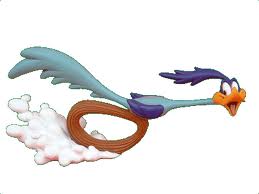 Wow..! That’s fast..!
Case Example
Case Example
End of month 1
5 project managers hired
End of month 2
Vendor demonstration arranged for leadership team
PMO Manager had experience with tool at other IT PMOs
Tool implemented and used by the PMs in the PMO
End of month 3
Methodology was developed and made available
Months 4 through 6
Project management training sessions were held
PMBOK® Knowledge Areas, tool usage, methodology
Case Example
Six month checkpoint…
How is the PMO Manager doing..?
Is his strategy working..?
Is the leadership team is satisfied..?
Are the needs of the business are being met..?
Is the PMO Manager up for a pay increase or bonus..?
Or, is the PMO Manager at risk of being fired..?
And, show of hands…
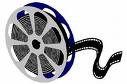 Has anyone seen this picture before..?
Case Example
What grade would you give this PMO manager?
Case Example
Six month checkpoint…
VP of Sales “Unhappy”
Too long to get new projects underway
VP of Professional Services “Unhappy”
Methodology did not effectively address management of requirements and pricing of billable work
VP of Business Development “Unhappy”
Non-revenue producing business development projects not supported
Manager of Product Development “Unhappy”
Development resources still being pulled away for sales support
Chief Financial Officer “Unhappy”
Data in PPM tool not accurate nor useful for revenue planning
Chief Information Officer and CEO “Concerned”
Holistic PPM – not there yet, in fact not very close
Case Example
What grade this PMO manager was given..!
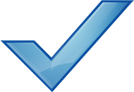 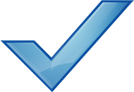 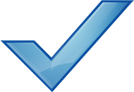 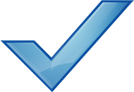 Case Example
The next staff meeting
PMO Manager besieged with questions
Common leadership team view of no real progress
PMO Manager advised that most of the problems and issues were outside the scope of the “Coaching Model” PMO
The next 6 months
The PMs in the PMO were deployed to high priority projects
PPM tool never fully deployed or used
Methodology not followed
Attendance at monthly training sessions dwindled to just a few people
The first year anniversary of the PMO
The PMO Manager resigned
The CEO tried to convince the PMO Manager to stay
Case Example
The next staff meeting after the PMO Manager’s departure
Half of the leadership team wanted to disband the PMO
The other half and the CEO did not
They all agreed to…
They hired the wrong candidate
If available, they wanted to hire Candidate #2
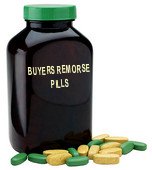 Case Example
Candidate #2 was hired
Unlike the previous PMO Manager who quickly developed and announced his coaching model PMO plan…
The 2nd PMO Manager 
Scheduled a working session with the leadership team to prioritize and agree upon they company’s key problems that would be “tackled” by the PMO and how they would “get to” Project Portfolio Management
And prior to the working session, the PMO Manager distributed a one page business planning template and asked each member to come prepared with a working draft of their input
Nemawashi – “The Toyota Way”
Go around the roots
Prior consultation
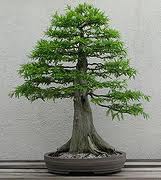 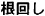 Case Example
Top three problems to be solved by the PMO
________________________________________________________
________________________________________________________
________________________________________________________
Vision
The vision of the PMO is to __________________________________
Mission
The mission of the PMO is to _________________________________
Goals and objectives
The top three goals and objectives (how much by when) of the PMO
Goal 1 __________________________________________
Objectives  _________________________________
Goal 2 __________________________________________
Objectives  _________________________________
Goal 3 __________________________________________
Objectives  _________________________________
Case Example
Top three problems to be solved by the PMO
Poor forecasting and management of project-based revenue
Not enough capacity to perform more projects
Lack of visibility of all the projects of the company
Vision
To be an enabling and facilitating organization that is focused on, and accountable for, the project-based success of the company
Mission
To develop and execute annual plans and strategies that solve the major project-related problems faced by the company
Goals and objectives
The top three goals and objectives (how much by when) of the PMO
Goal 1: Improve project revenue management
Objectives: Reduce forecasting margin of error to 5 percent by year end
Goal 2: Increase project capacity
Objectives: 100% increase by year end
Goal 3: Provide holistic view of all projects
Objectives: Effective project reporting in place within 90 days
Case Example
By the end of the working session, the leadership team also agreed that:
In order to arrive at effective PPM, these core foundation goals must first be achieved
And other areas of need would be secondary in importance over the next twelve months such as
Business development getting resources for non-revenue producing projects
Product development wanting to stop sales from borrowing development resources for high priority customer situations
And, after the working session, members of the leadership team commented to the CEO on how different the approaches of the two PMO Managers had been
Case Example
PMO Strategy Development
Change the roles of the existing 5 project managers in the PMO
2 PMO Officers
PMO Officer #1: Increasing project capacity
Streamline methodology, training, and mentoring
PMO Officer #2: Effective reporting
Manage all aspects of the PPM system
3 Project Managers
Assigned to manage the large, complex and strategic projects
Account Managers needed to be able to manage their own customer facing smaller projects, not lobby for the PMO to do it
Case Example
PMO Strategy Development
Before
After
Best effort assignment of PMO resources to project opportunities and PMO tasks
Formal assignment of PMO resources to PMO and PPM goals
Case Example
The next six months
PMO Manager worked closely with the three project managers assigned to the large, complex customer-facing projects
PMO Manager helped the PMO Officer streamline and right-size the project management methodology working with head of sales and the top account manager
PMO Manager helped and provided oversight to the PMO Officer responsible for all aspects of the PPM system 
CEO and leadership team very happy with progress
With the same team, the new PMO Manager accomplished more in 6 months than the previous PMO Manager accomplished in a year
Case Example
What grade PMO manager #2 was given..!
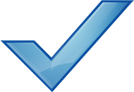 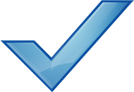 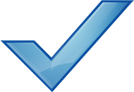 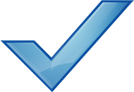 Case Example
What was the difference..?
It wasn’t …
The five project managers in the PMO
The new PMO Manager’s skill in project management, knowledge in methodology, or experience with PPM tools
The difference was all about focus..!
PMO Manager #1 had the wrong focus
A rush to “People, Process, and Tools”
Minimal input from the leadership team on PMO strategy 
PMO Manager #2 was driven by needs of the business
Problems to be solved by the PMO
Vision, mission, goals and objectives of the leadership team
PMO and PPM strategy a by-product of leadership team input
Not a “tee it up and sell it” effort
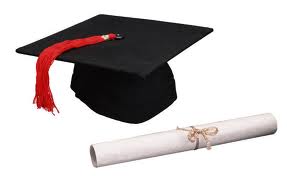 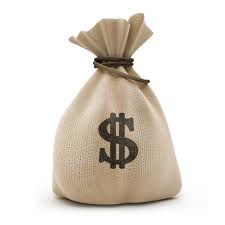 Case Example
Case example insights and lessons learned
There are many factors that can contribute to PPM execution difficulties and even outright failure
Well intentioned people can have bad results
Good processes based upon standards can fail
Good tools can be set up, used, and produce a variety of outcomes
Good training can be given at the wrong time or misapplied
Business timings and windows of opportunity are always moving
In addition to execution difficulties, organizational conflicts and competing interests can, and often do, exist
And on and on… 
This all leads to risks that threaten PPM success
Top 10 Risks That Threaten PPM Success
Risk #1 – Shared vision, mission, goals, and objectives
Risk #2 – Executive level support
Risk #3 – Functional champion
Risk #4 – Big bang vs. incremental adoption
Risk #5 – Processes and metrics
Risk #6 – Timeframe for analysis and decision making
Risk #7 – Quantifying business value
Risk #8 – Ensuring integrity of data
Risk #9 – Tooling and architecture
Risk #10 – Sustaining value
Top 10 Risks That Threaten PPM Success
Risk #1 – Shared vision, mission, goals, and objectives
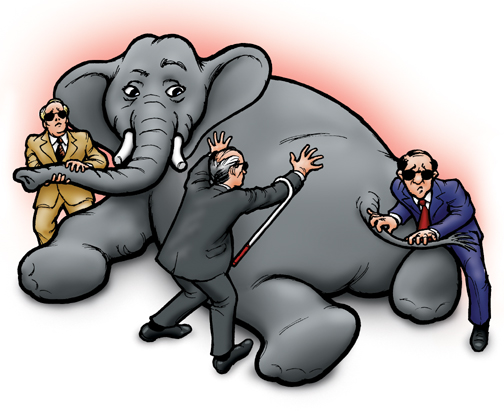 What is the vision of PPM..?
  What problem are we solving..?
  Who needs to be involved..?
  What does PPM include..?
  All projects, really..?
  All business strategies, really..?
  Does PPM change with time..?
  Driven by standards..?
  Driven by needs of the business..?
Top 10 Risks That Threaten PPM Success
Risk #2 – Executive level support
Start at the top with senior management 
Ownership and participation, not just buy-in
Focus on business objectives from the start
Leadership team consensus, not squeaky-wheel driven
Immediate establishment and application of the PPM framework
Establishment of the communications framework
Reserved powers for executive discretion
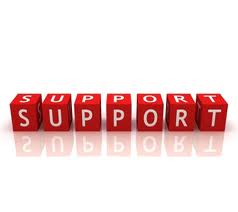 Top 10 Risks That Threaten PPM Success
Risk #3 – Functional champion
PPM requires an executive level functional champion, the most interested executive in “increasing capability”
Chief Operating Officer
Chief Financial Officer
Chief Strategy Officer
SVP of Manufacturing
SVP of Sales and Marketing
The functional champion is not the PPM staff
Not the PMO manager
Not the executive to whom the PMO reports
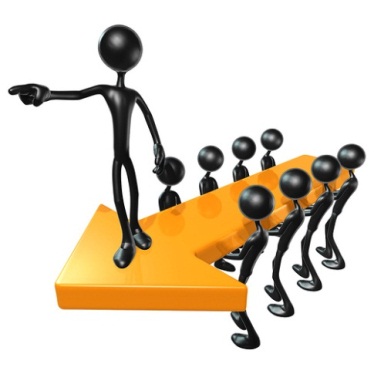 Top 10 Risks That Threaten PPM Success
Risk #4 – Big bang vs. incremental adoption
Don’t overwhelm the organization with a big bang approach
Use GAP analysis to identify PPM focus areas
Use Proof of Concept parallel to planning and budgeting
Don’t expect perfect information when rolling out PPM
It takes time to get systems in place
Data integrity is typically not a “tool” issue
Having said that…
Some organizations do respond better to a big bang approach
Commitment
Focus
Team speed
“Burn the ships”
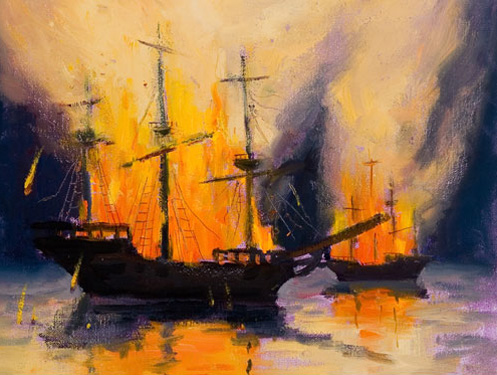 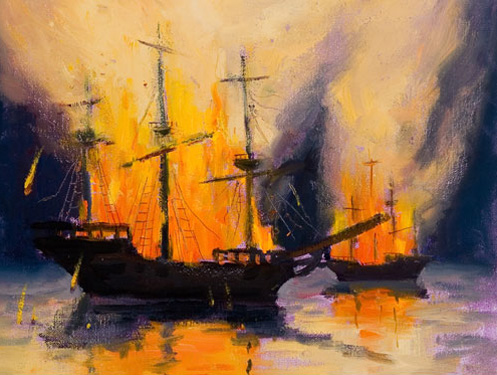 Top 10 Risks That Threaten PPM Success
Risk #5 – Processes and metrics
Processes
Governance
Portfolio management
Project management
PMBOK, SDLC, Agile
Flexible to project type, size, and class
Program management
Big “M” metrics related to the organization and accountability
Vision, mission, goals, objectives (how much by when)
Note: beware of “initiatives” and “KPIs” as an organizational measurement
Little “m” metrics related to PPM
Portfolio dashboards, program and project scorecards
Balanced scorecards and KPIs
Assessment and improvement in multiple areas
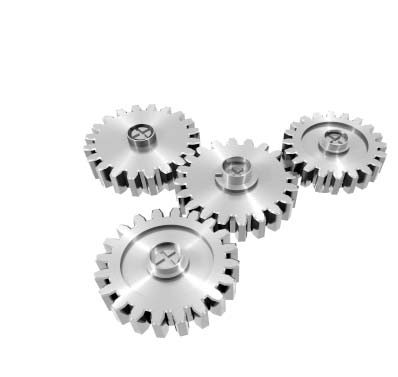 Top 10 Risks That Threaten PPM Success
Risk #6 – Timeframe for analysis and decision making
Governance process
Timing
When are decisions made? 
Annually, quarterly, over multiple years?
Decision style
Consensus, by voting, dictatorial..?
Organizational level
Board, steering committee, executive team, PMO..?
Thresholds
Budgets, headcount, cross organization synergies..?
Decision Criteria
Financial criteria, strategic fit, risk levels, technology fit..?
Decisions
Origination, prioritization, funding, tracking, rescue, termination..?
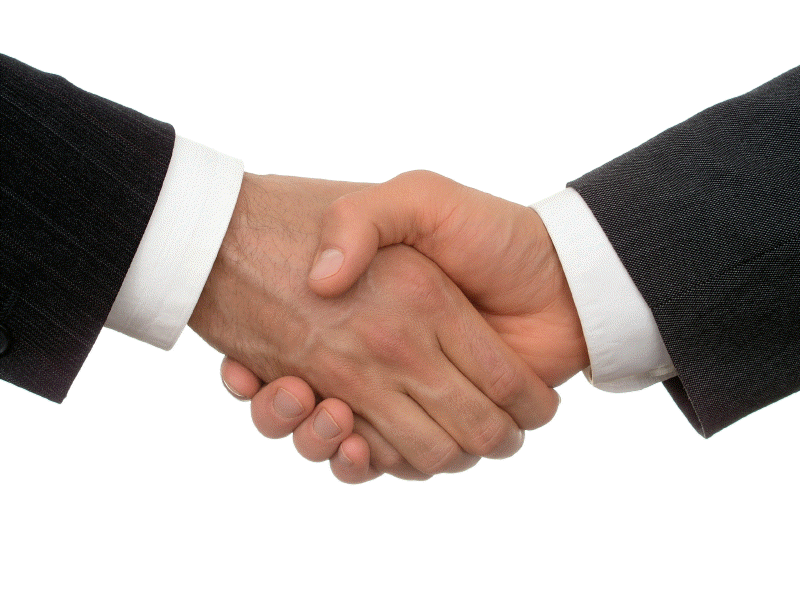 Top 10 Risks That Threaten PPM Success
Risk #7 – Quantifying business value
Common currency
4 to 7 Drivers
Weighted values
Pair analysis
Timing and lagging indicators
Justification
Break even analysis
Return on investment
Confidence limit testing
Irrespective of cost estimate, what “will” the sponsor pay..?
Elasticity analysis
Top 10 Risks That Threaten PPM Success
Risk #8 – Ensuring integrity of data
Data integrity drivers
People
Process
Tools
Often hard to identify the weakest link
Often easy to improve the strongest link
Drivers for improvement
Formal maturity models
But beware of misuse
Execution difficulties
Think continuous improvement, not lessons learned
Now let’s talk people, process, tools..!
Top 10 Risks That Threaten PPM Success
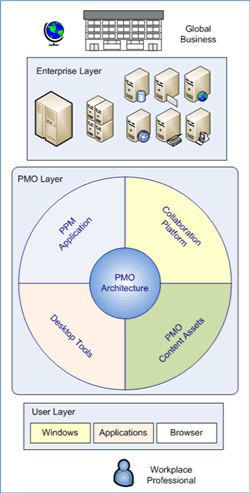 Risk #9 – Tooling and architecture
Successful PPM requires a tool
Prioritize projects by mathematically derived values
Optimize against constraints
“What-if” analysis to test assumptions
Modeling of the Efficient Frontier
Drill downs to understand portfolio attributes
Graphical representations to support understanding
And no one tool does it all
EPM / PPM Architecture
PM and PPM tool functionality
Collaboration platforms
PMO and PPM content assets
Top 10 Risks That Threaten PPM Success
Risk #10 – Sustaining value
Bring system under control and ask “what’s next?”
Scope of organizational PPM
List of projects
Multi-project management
EPM
PPM (Efficient Frontier)
Evolution of portfolio mix
Supply side - internal improvement
IT, research and development, engineering and manufacturing, finance and administration, procurement and distribution
Market side - supply chain improvement 
Sales and marketing
Benefit realization
Audit samples, extrapolation, quantitative and qualitative measurement
It takes time..!
There is value at every step of the journey..!
Top 10 Risks That Threaten PPM Success
Summary
Jump right into People, Process, and Tools..? No, never..!
Sell the PMO and PPM..? No, never..!
Top 10 risks
Risk #1 – Shared vision, mission, goals, and objectives
Risk #2 – Executive level support
Risk #3 – Functional champion
Risk #4 – Big bang vs. incremental adoption
Risk #5 – Processes and metrics
Risk #6 – Timeframe for analysis and decision making
Risk #7 – Quantifying business value
Risk #8 – Ensuring integrity of data
Risk #9 – Tooling and architecture
Risk #10 – Sustaining value
Business Driven Project Portfolio ManagementConquering the Top 10 Risks that Threaten PPM Success
Mark Price Perry
Author, Business Driven Project Portfolio Management
Seminars by the author of Business Driven Project Portfolio Management – Conquering the Top 10 Risks that Threaten Success using as well as other training and consulting programs on various PPM and PMO topics are available by contacting BOT International via the internet at www.botinternational.com or toll-free at 1-877-239-3430.